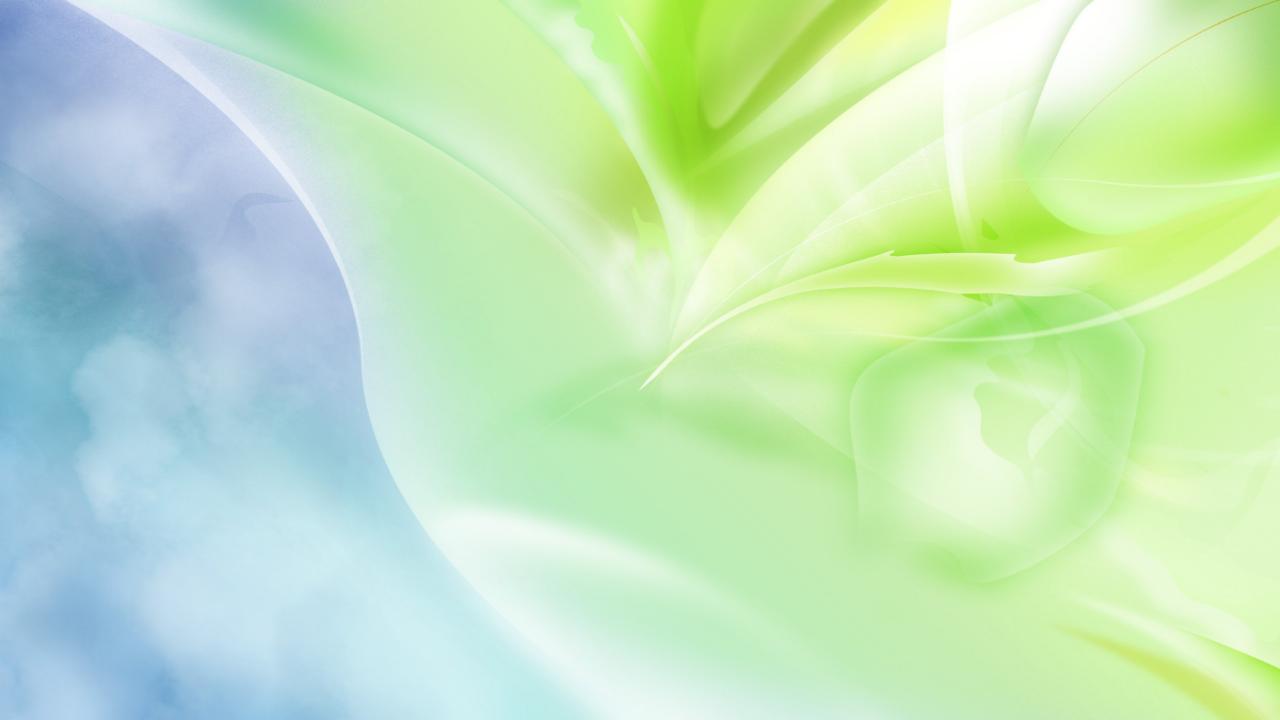 «Муниципальное бюджетное дошкольное образовательное учреждение центр развития ребёнка №28 « Огонёк»»Использование инновационных технологий в художественно-эстетической образовательной деятельности«Метод кейсов в чтении и изучение художественной литературы с детьми дошкольного возраста»
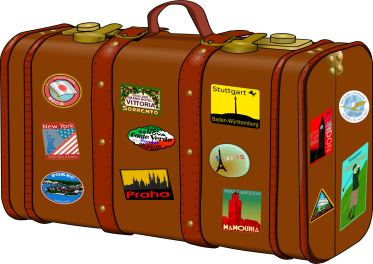 Работу выполнила
Воспитатель высшей категории:
Сафонова Марина Викторовна
г. Бердск.   2021.г
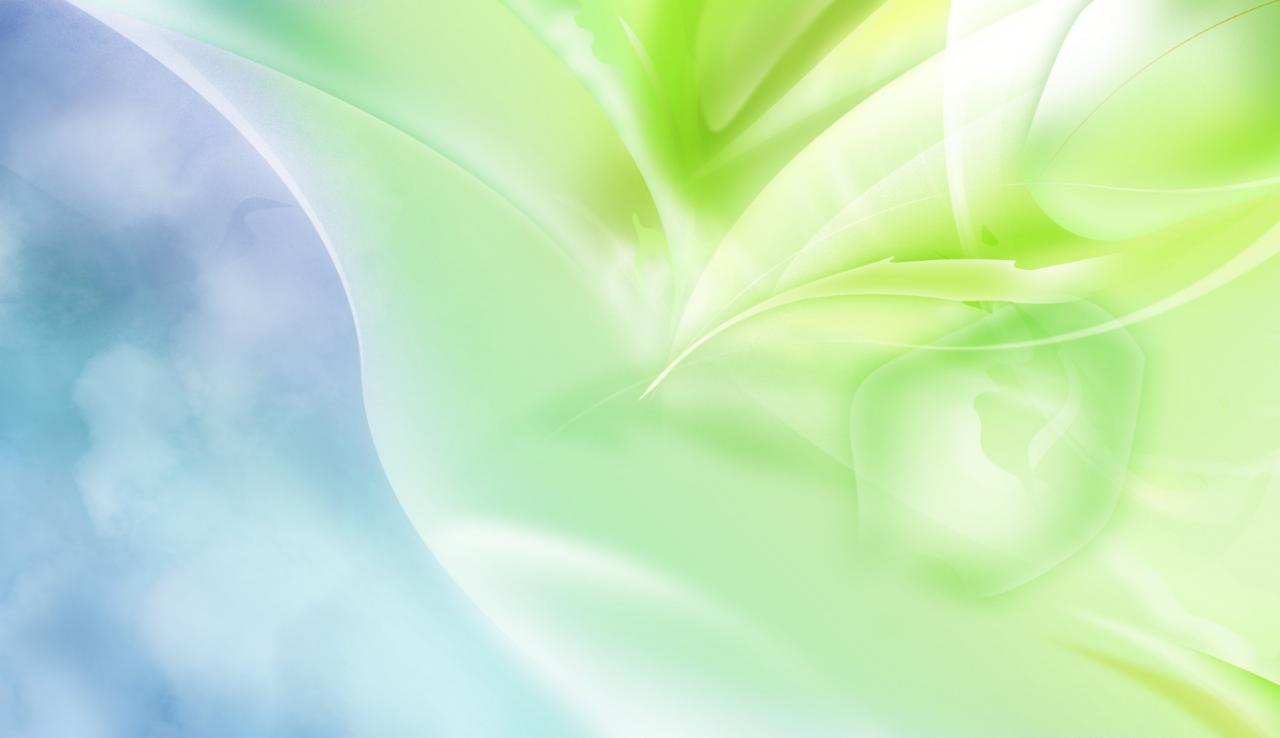 Цель: знакомство с художественной литературой по средствам кейс технологий
Задачи:
Формировать умения пересказывать небольшие отрывки из произведения
Развивать способность понимать смысл сюжета произведения, мыслить логически
Вызывать желание помогать друг другу, воспитывать
  чувство сплочённости и взаимовыручки
   Развивать способность находить самостоятельно выход из  сложившейся ситуации
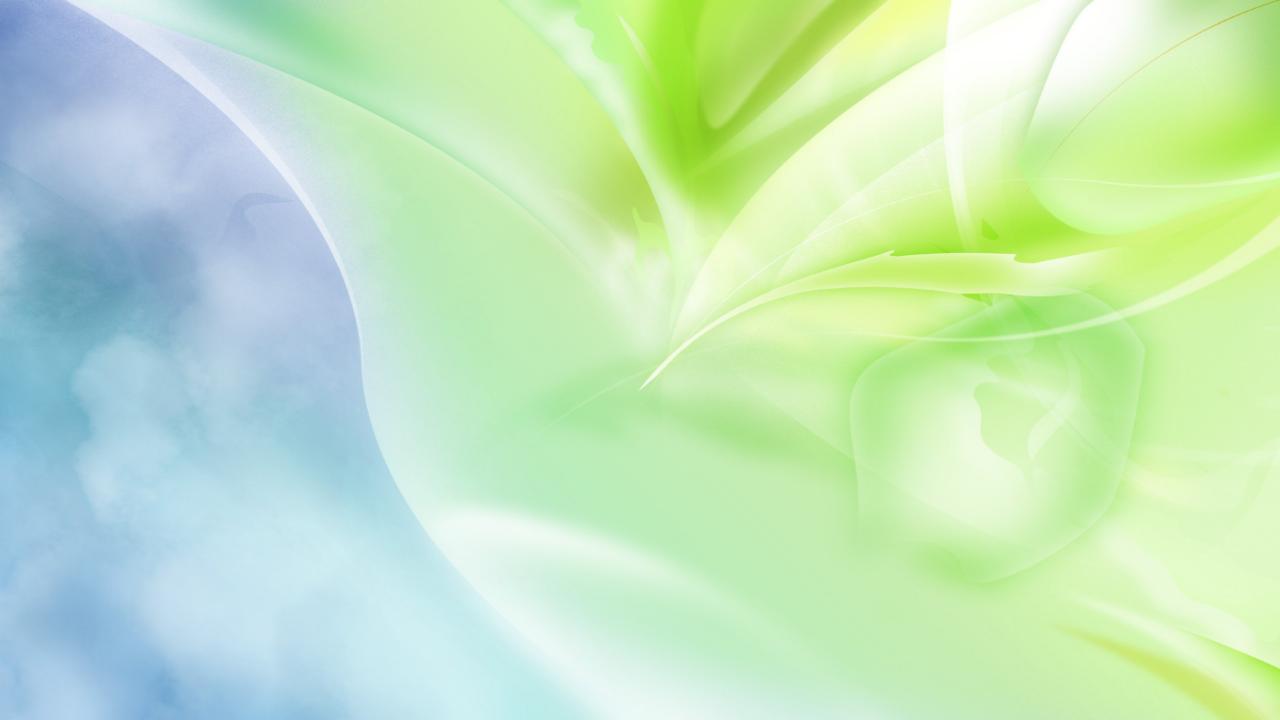 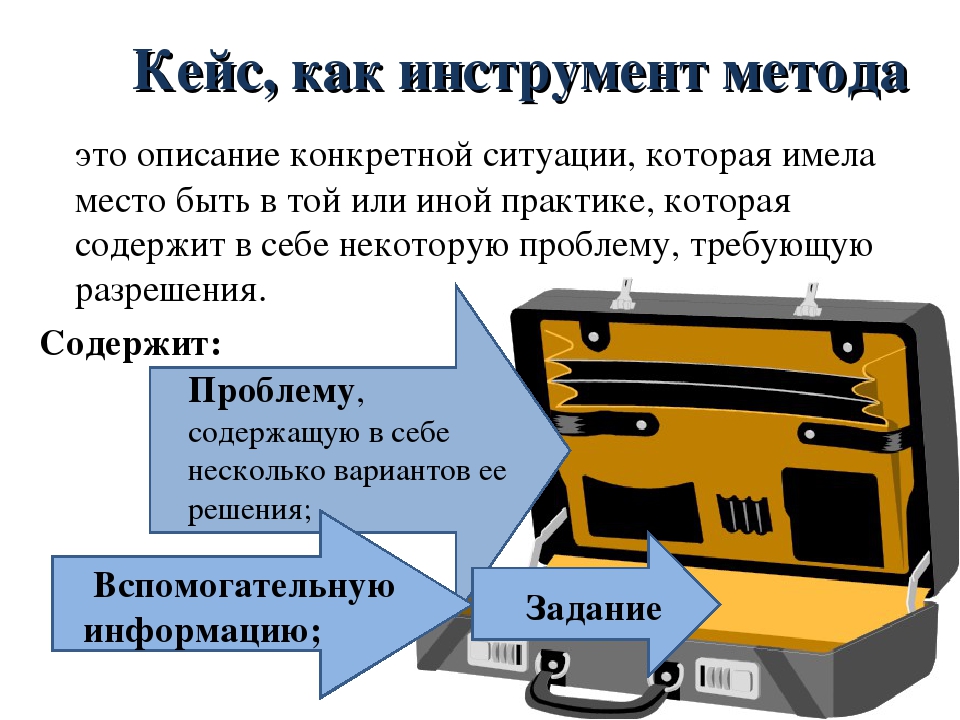 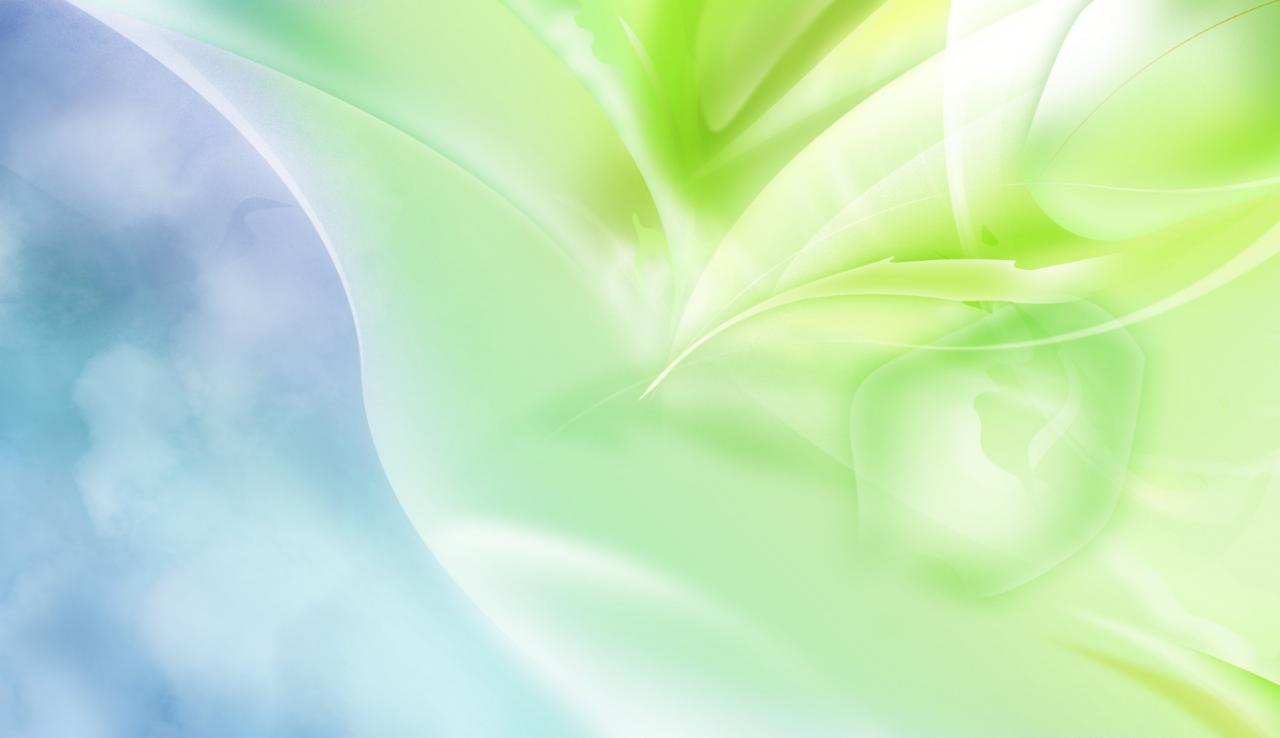 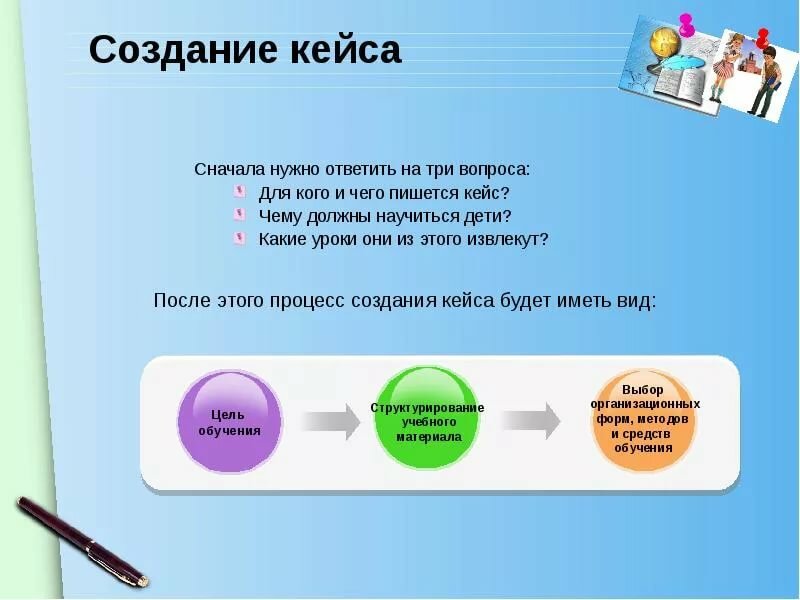 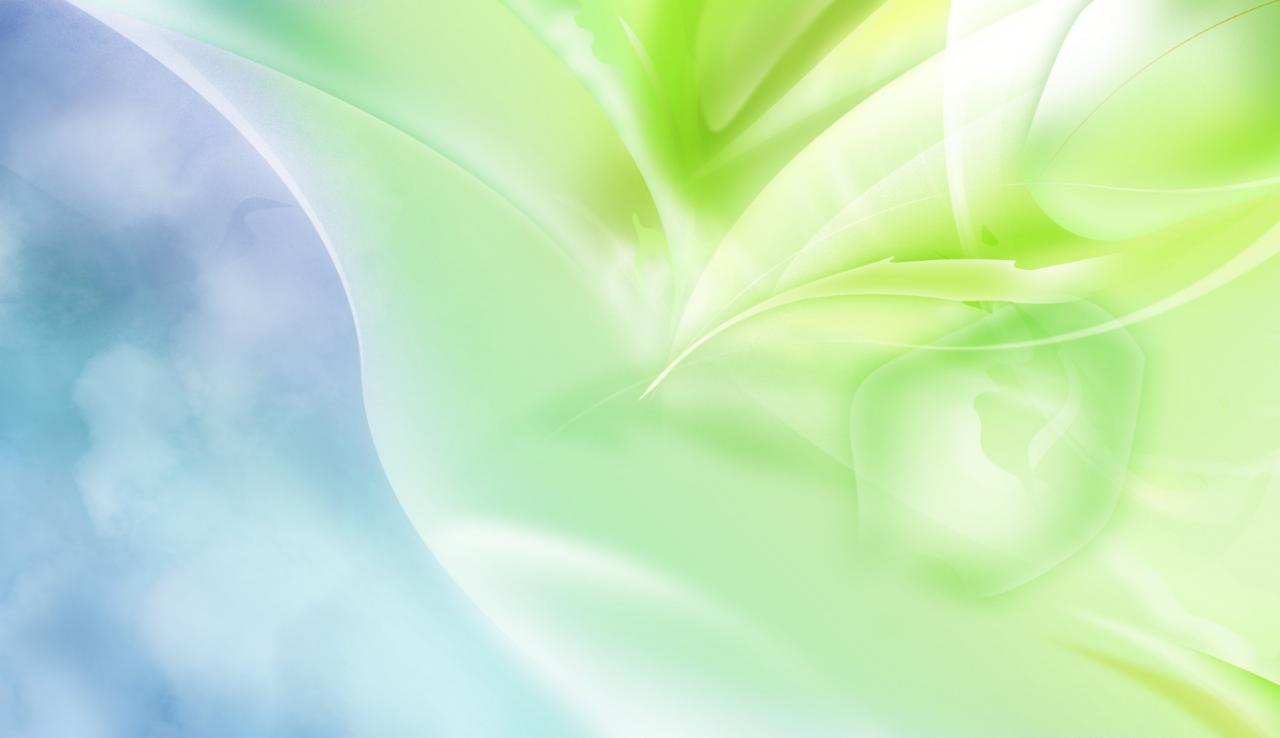 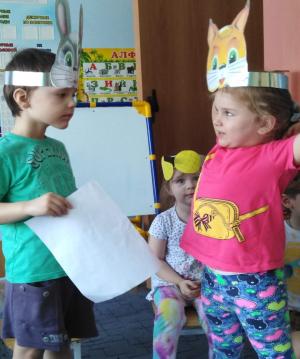 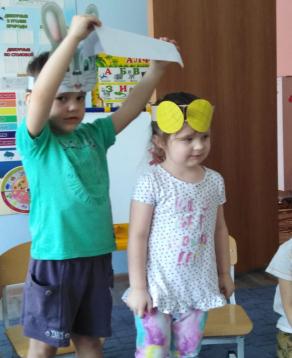 Предлагаю вашему вниманию авторские кейсы которые являются эффективным методом обучения пересказа литературного произведения, помогают составить логический рассказ
Формируют способность принимать нестандартные решения, сплочают коллектив детей
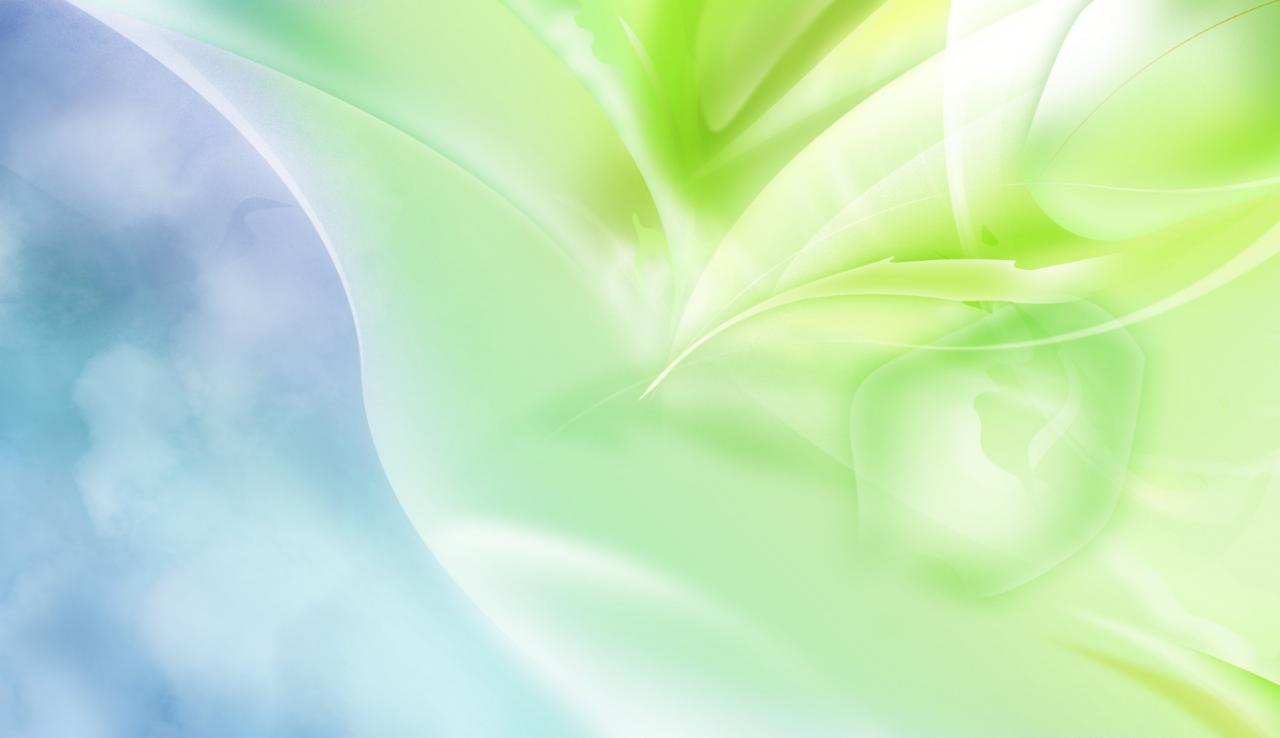 Практическое применение кейсов
-предварительное знакомство с литературным произведением
-педагог знакомит детей с кейсом
-дети изучают кейс, называют название произведения
-главных героев
- пересказывают сказку или отрывок
-педагог озвучивает задание
-используя кейс детям необходимо придумать новое решение для сложившейся проблемной ситуации в произведение
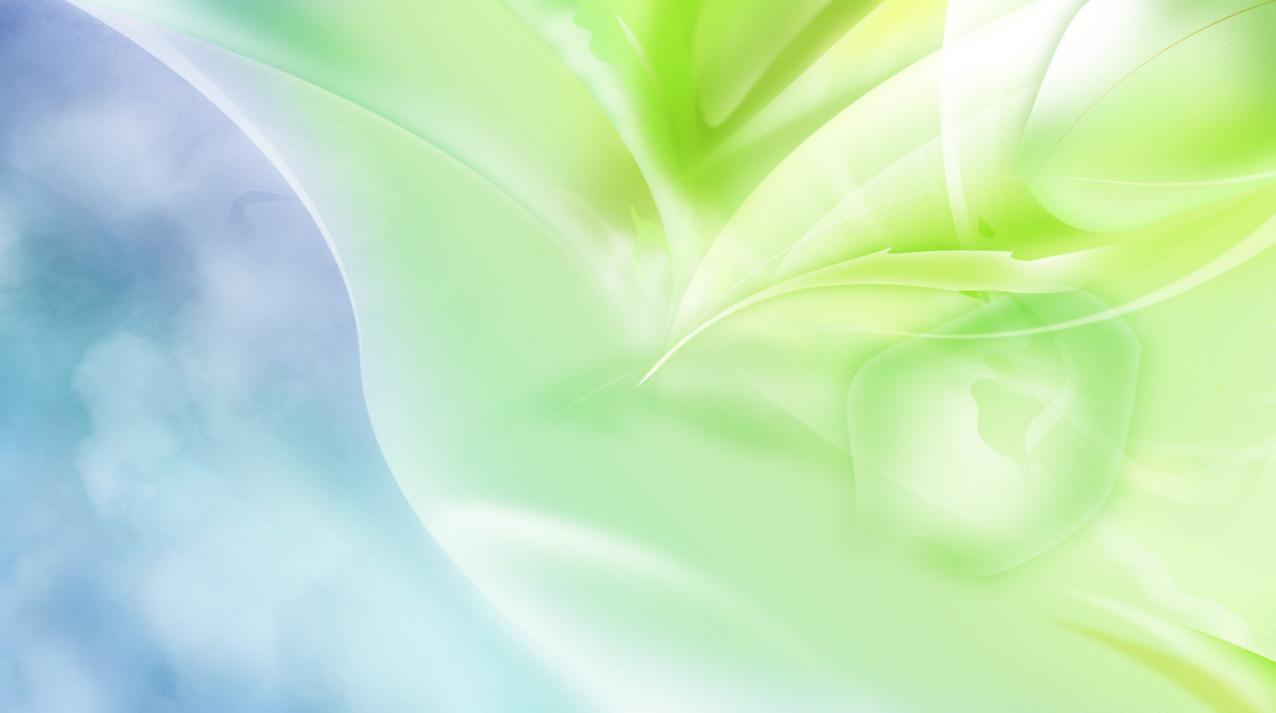 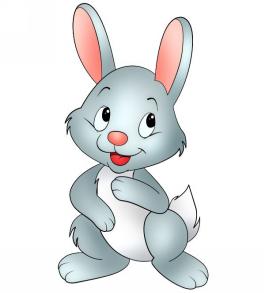 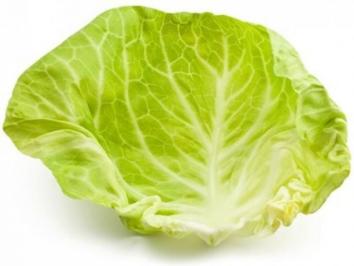 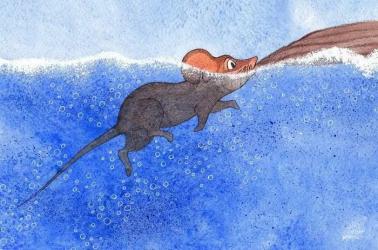 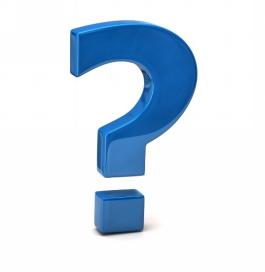 Кейс:  сказка « Капустный лист»
  Что можно использовать в лесу, чтобы помочь мышке
 выбраться из воды
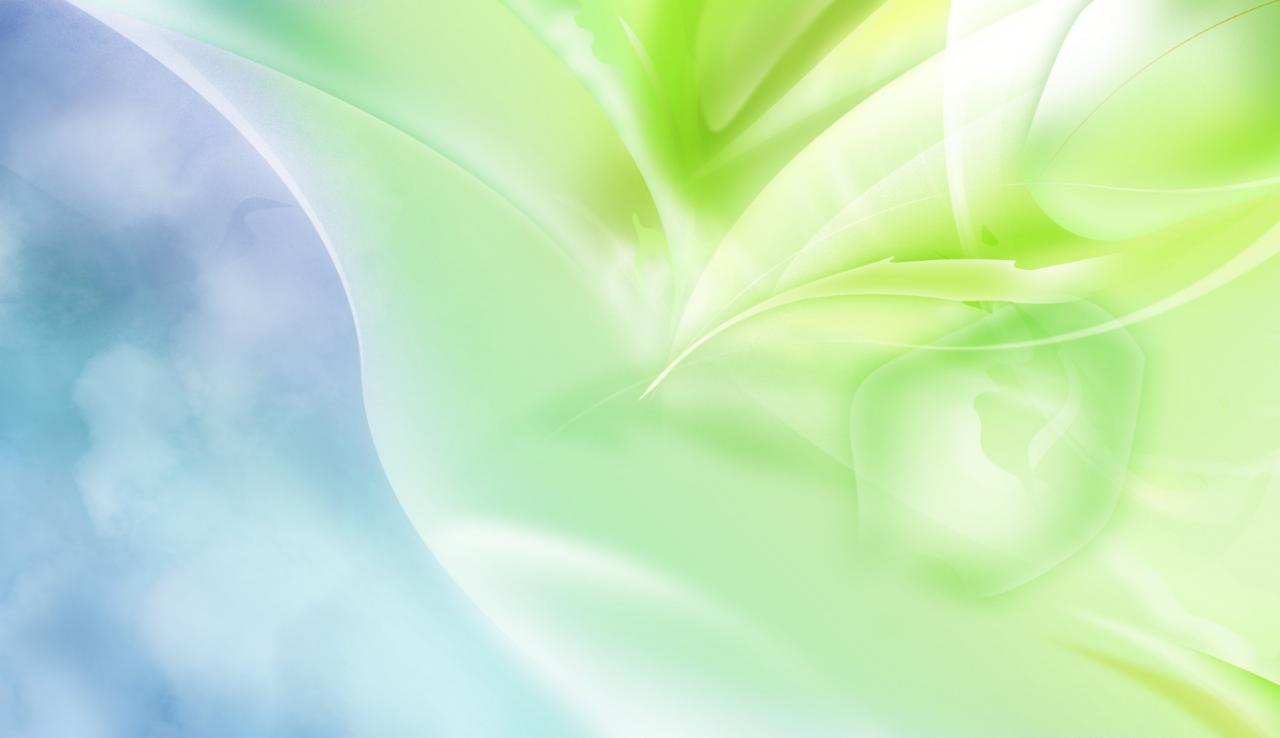 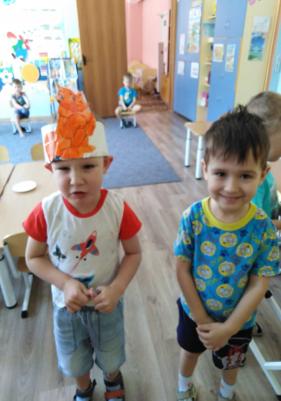 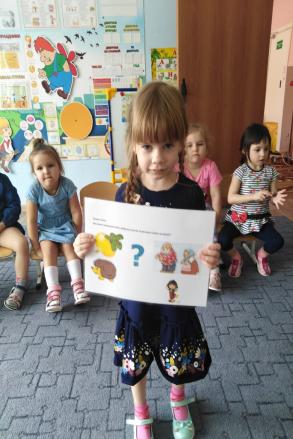 Сказка  « Пых»
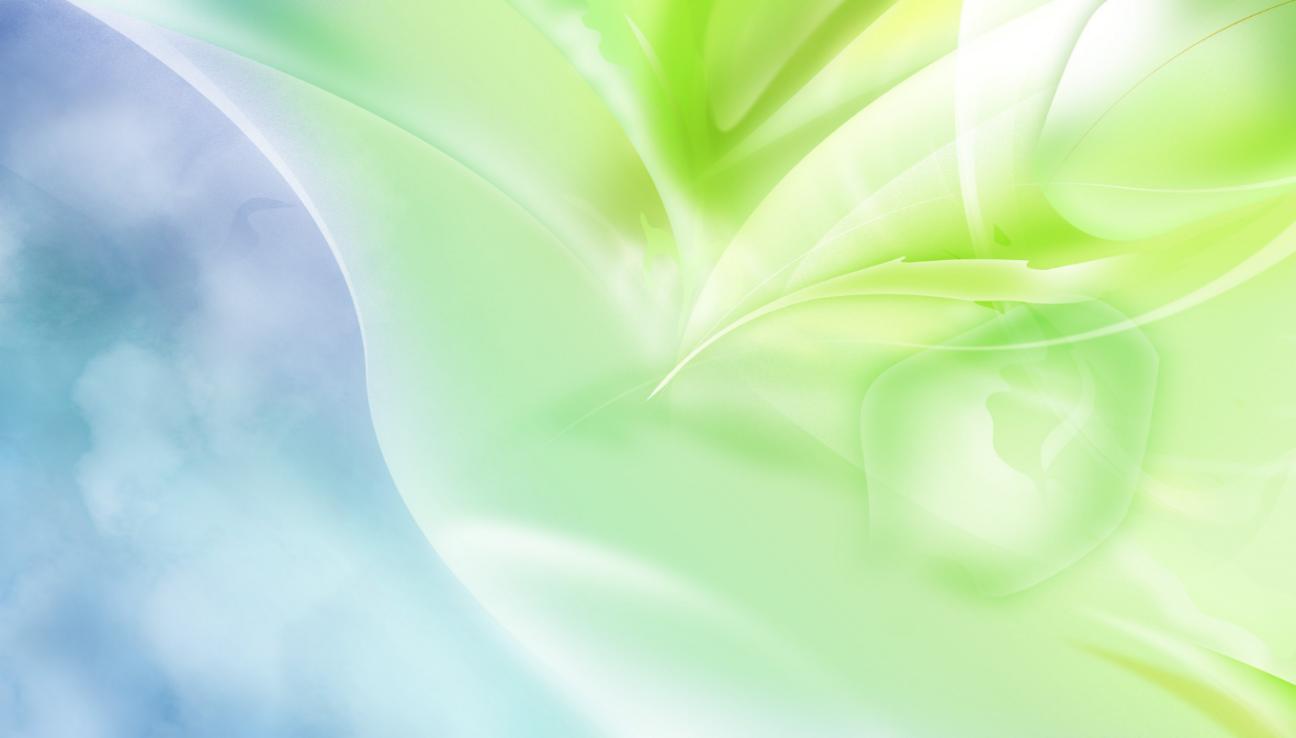 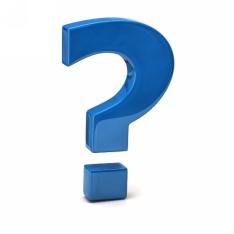 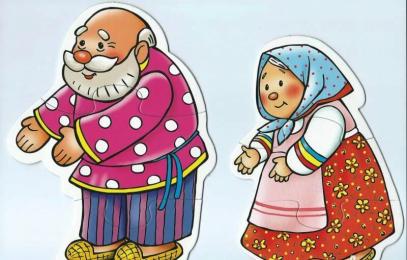 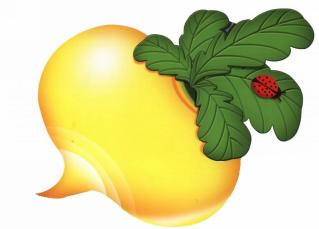 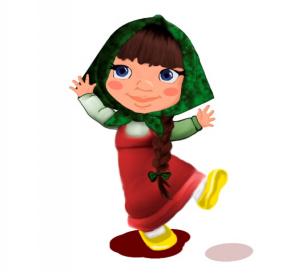 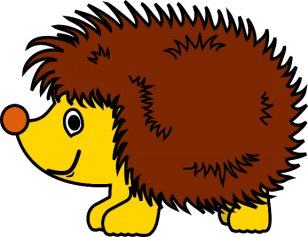 Кейс: сказка «Пых»
Как могли поступить дед и бабушка, чтобы не бояться пойти за репой?
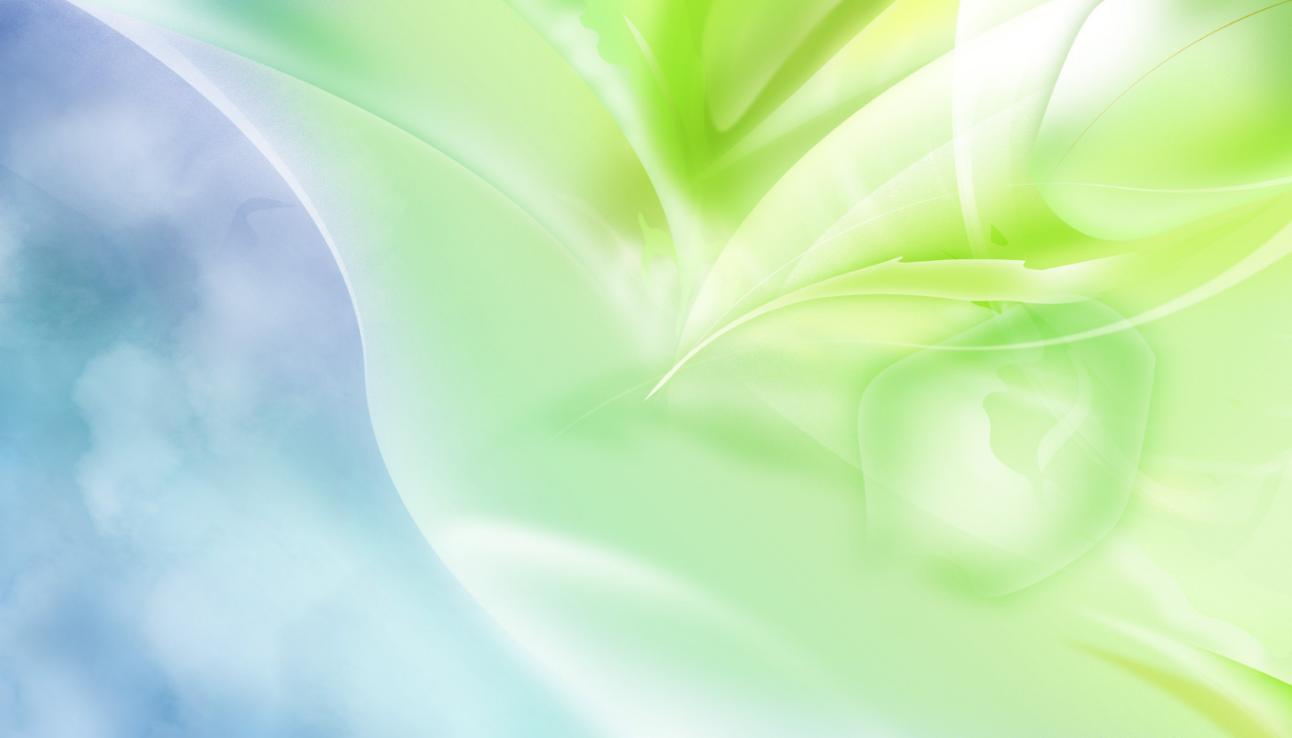 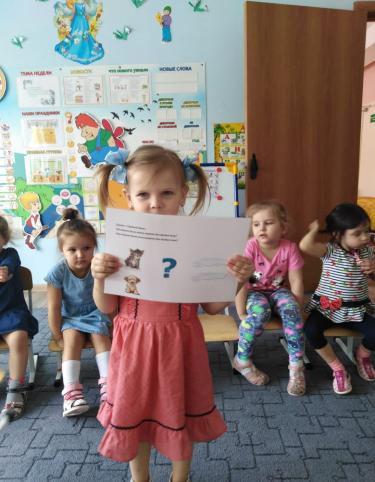 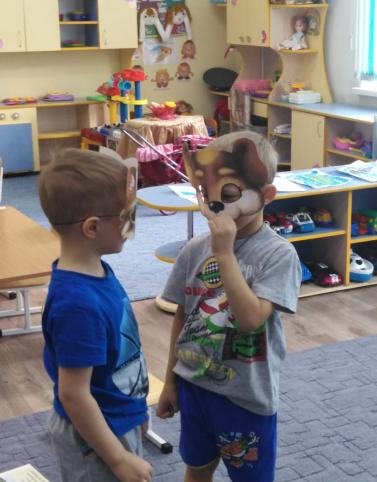 Сказка «Трудный день»
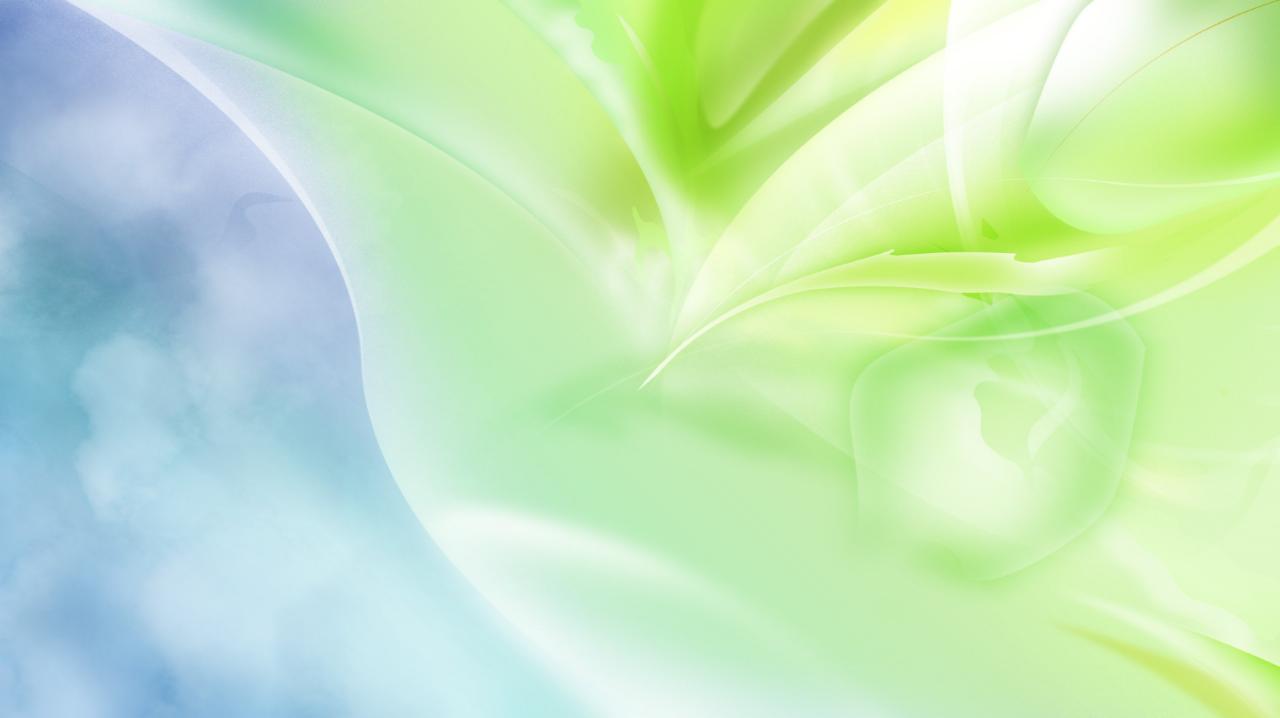 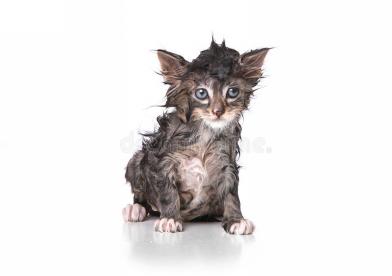 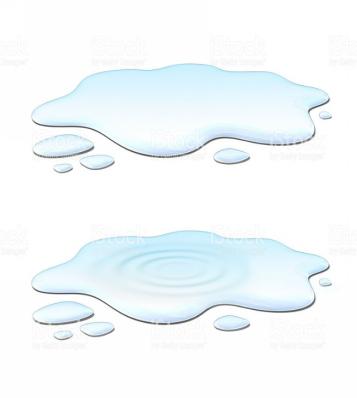 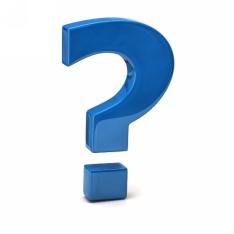 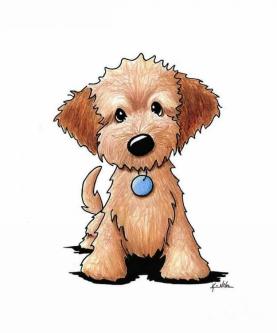 Кейс: сказка 
« Трудный день»
Где можно было 
взять тряпку 
для мытья пола?
Что можно было использовать
 для мытья пола?
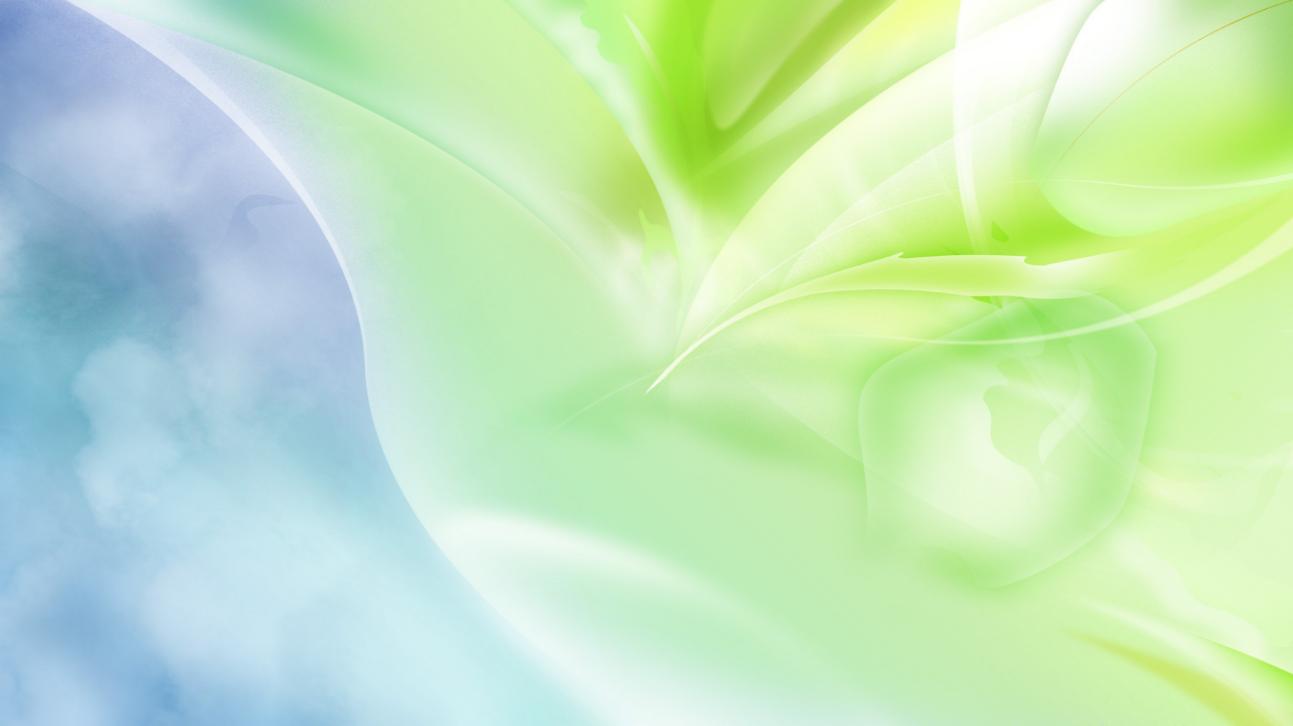 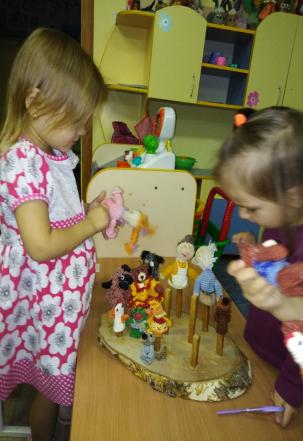 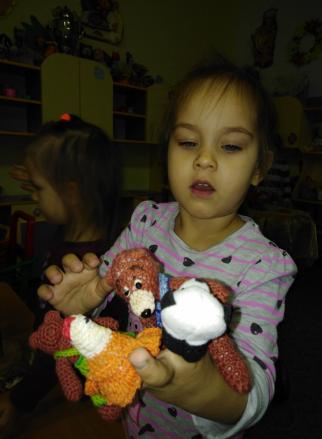 Сказка «Три медведя»
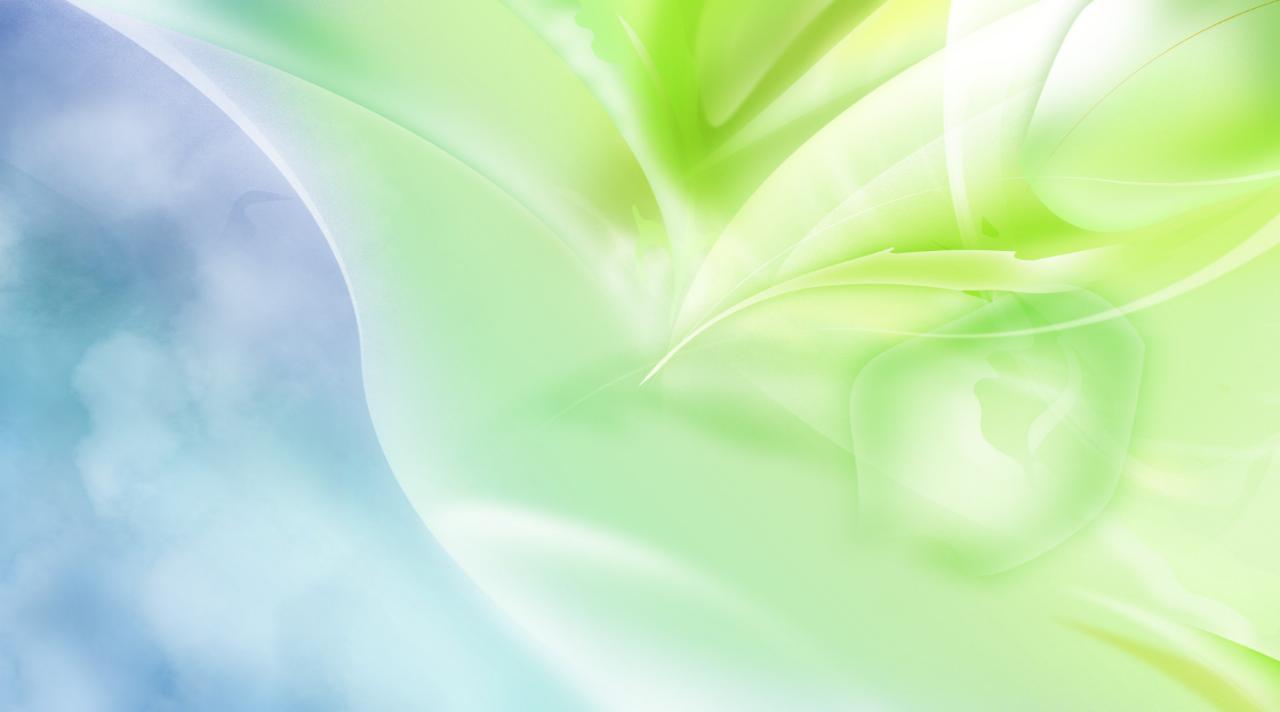 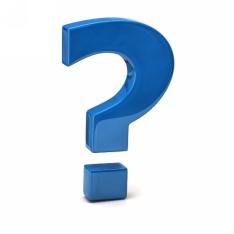 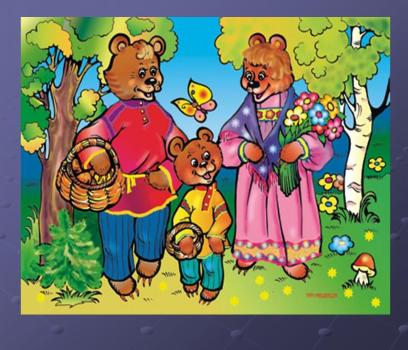 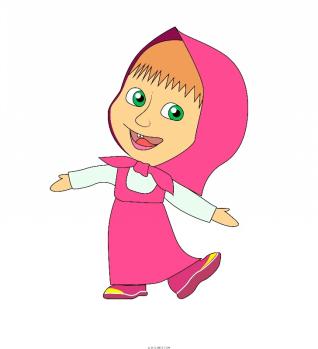 Кейс : сказка « Три медведя»
Как могла поступить Маша
 что бы не рассердить медведей?
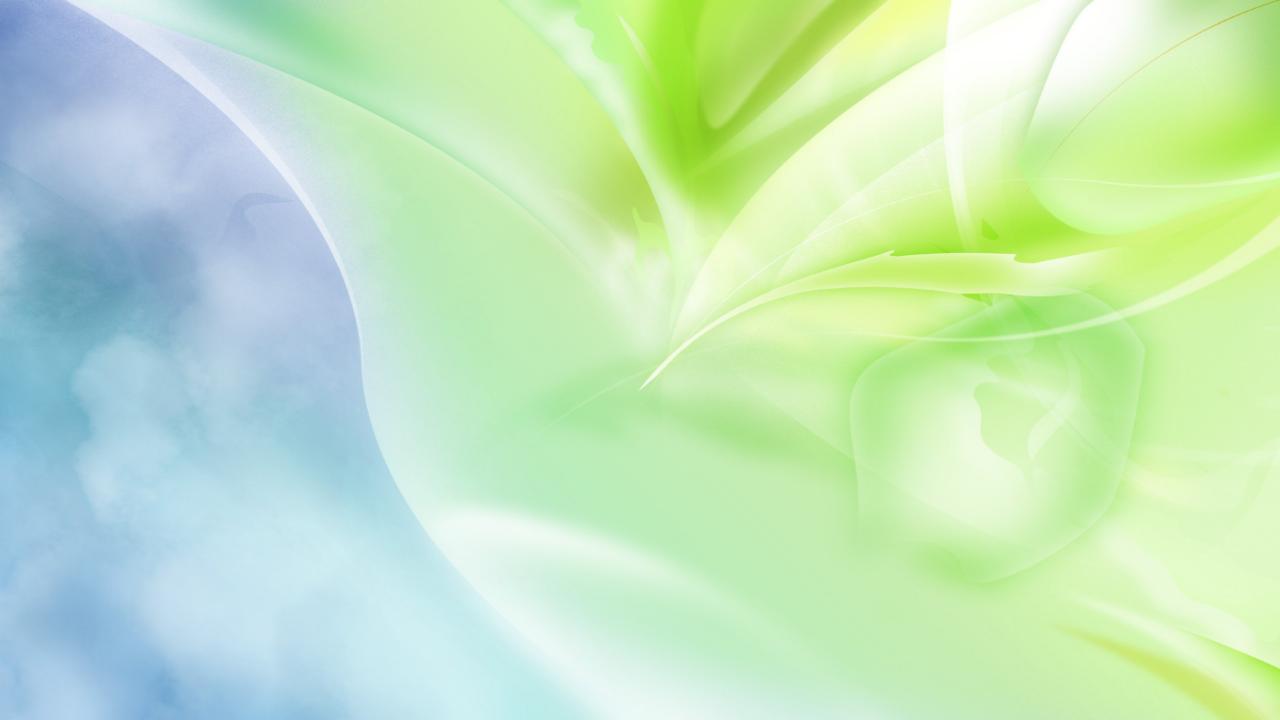 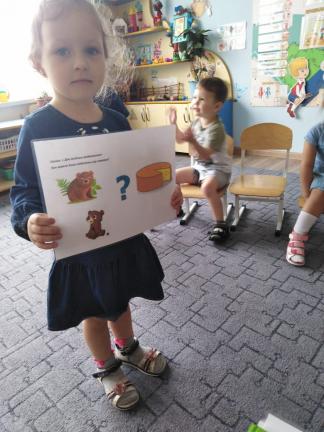 Сказка « Два жадных медвежонка»
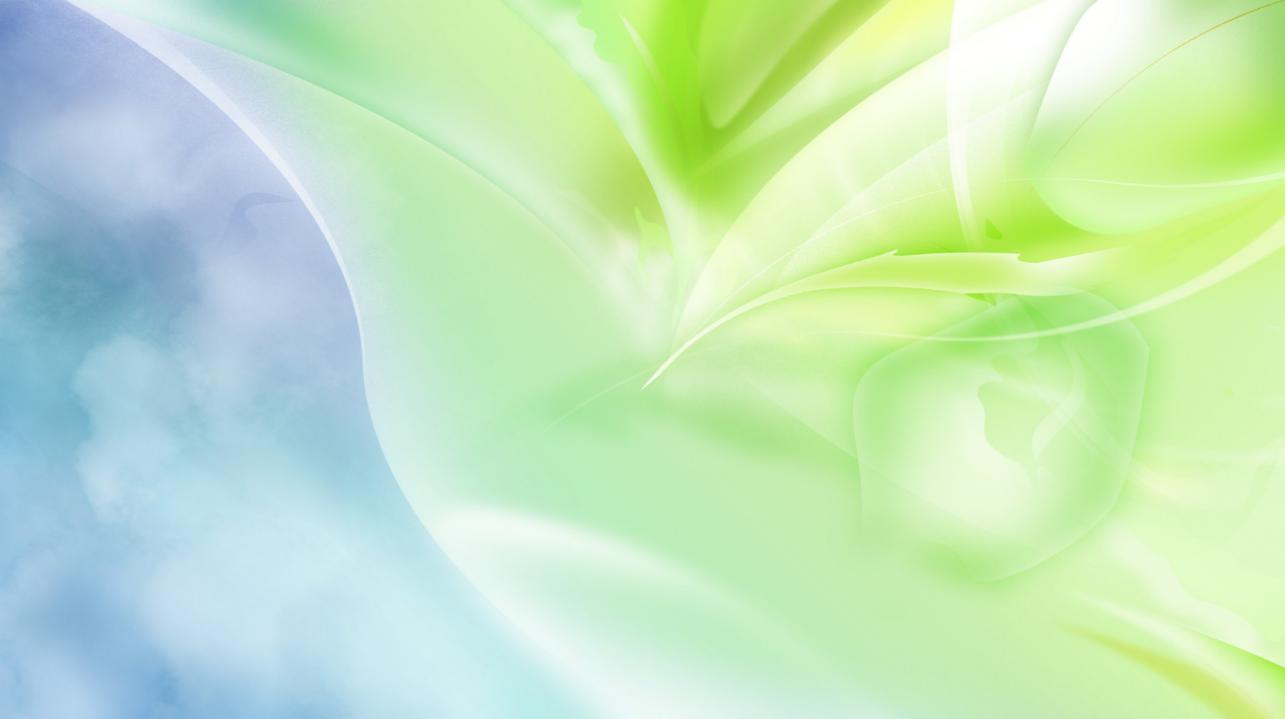 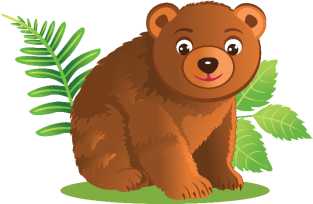 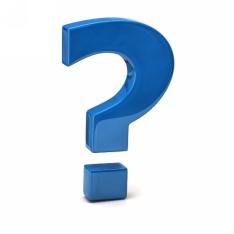 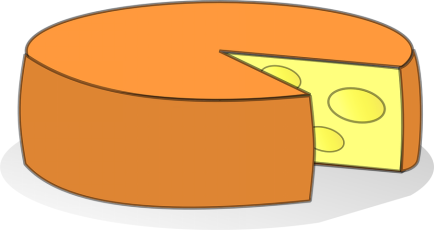 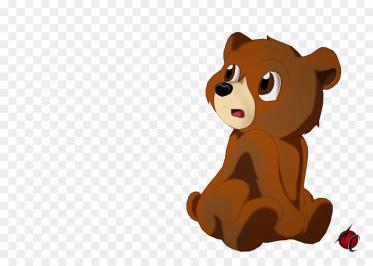 Кейс: сказка           
« Два жадных медвежонка»
Как можно было
 поделить сыр поровну?
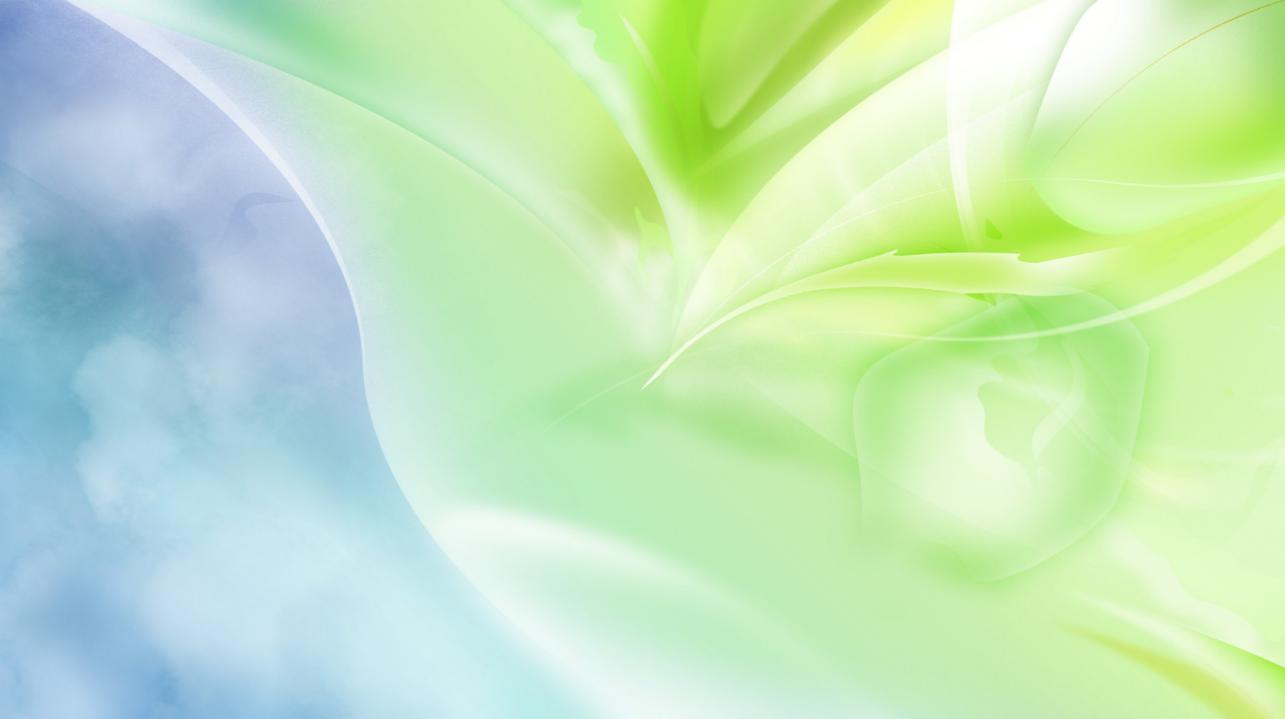 СПАСИБО ЗА ВНИМАНИЕ